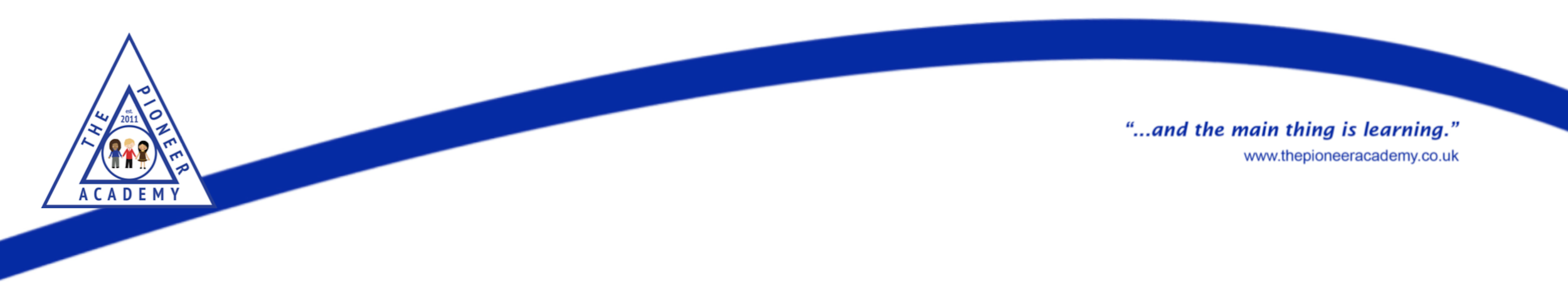 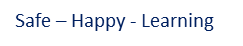 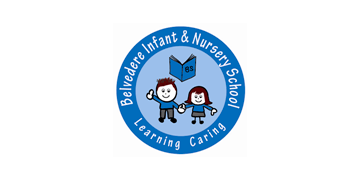 Summer 1 Term
A message about Reception

Reception have loved learning about different traditional tales and creating their own versions of the stories! Our next topic is Fantastic Creatures. In this topic, we will be learning about real animals and mythical creatures and their habitats. 

We will be continuing our Phonics, Reading, Writing and Mathematics teaching through targeted whole class sessions. We will be continuing to follow the Little Wandle programme for phonics in which we will be particularly focusing on their blending (reading) and segmenting (spelling) skills. Children should continue to read at home daily to further develop their phonics skills. We will be looking for a ‘Book Worm of the Half Term’ to reward their efforts in reading.  In Mathematics, we will be continuing to  follow the White Rose scheme of work. This half term our focus will include building numbers from 11-20, manipulating shapes, odd and even numbers and sharing and grouping numbers.
Weekly time table

PE will be taught on the following days:
Chawla class - Monday and Wednesday 
Farah class- Tuesday and Wednesday
Packham class- Friday
 
Children should come to school in their PE kits on these days.
Homework

This half term, our topic will be ‘Fantastic Creatures’.  We would like the children to create their favourite animal. This could be a real animal or a mythical creature such as a dragon or unicorn. These will be displayed in our classrooms for everyone to see! We would also like the children to practise the different sounds we have learnt over the course of the year. Please send in any evidence so we can celebrate the children’s efforts at school.
Uniform

Dark grey school trousers or skirt or grey pinafore dress or skirt.
White polo shirt.
Navy V-neck jumper or cardigan.
Plain dark or white socks or tights.
Plain black school shoes or trainers.

PE kit: white t-shirt
Black shorts or tracksuit bottoms
Navy blue sweatshirt (worn over the top if necessary)
Black plimsolls or plain black or white trainers
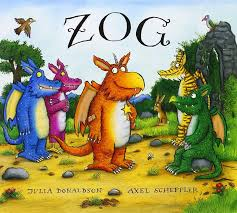 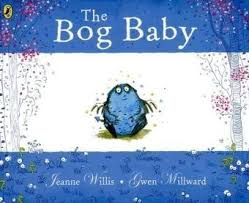 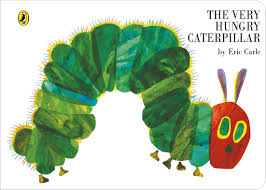 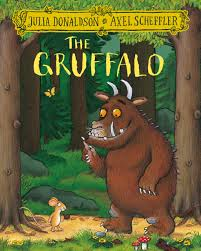 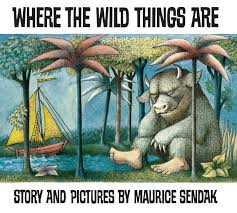